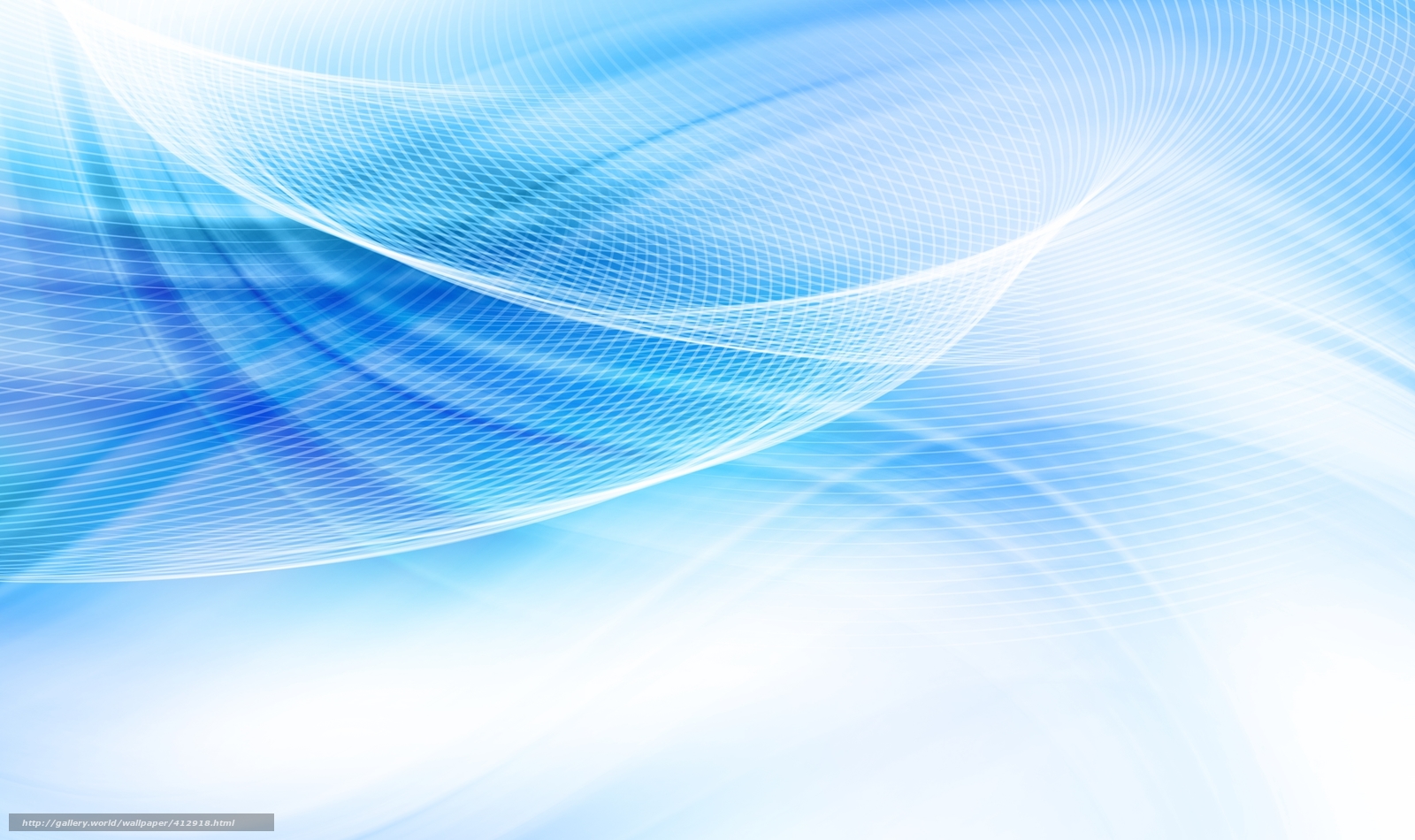 Уважаемые читатели!
Библиотека ХТИ - филиала СФУ  вашему вниманию представляет обзор
«Нетрадиционные и возобновляемые источники энергии». 
Литература, представленная в данном обзоре, поможет расширить круг знаний о нетрадиционных источниках энергии, их энергетическом потенциале, принципах и методах практического использования. В книгах рассмотрены возобновляемые источники энергии и способы их преобразования в другие виды энергии, удобные для потребления.
 В обзор включено 10  библиографических описаний документов.
Хронологический охват обзора с 2006г. по 2018г.
Библиографическое описание составлено в соответствии с Межгосударственным стандартом ГОСТ 7.1-2003.  «Библиографическая запись. Библиографическое описание. Общие требования и правила составления».
Обзор аннотирован, материал располагается в алфавите авторов и заглавий и адресован преподавателям, аспирантам, студентам в помощь учебной, научной деятельности.
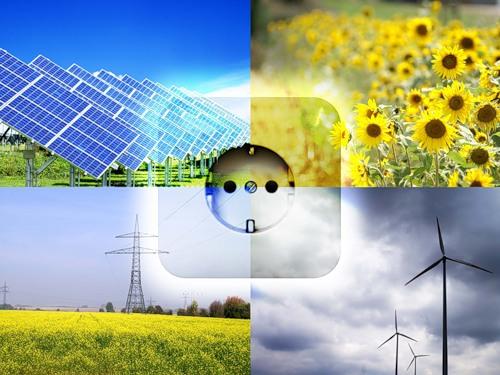 31я73
Б 95
Быстрицкий, Г. Ф. 
Общая энергетика : учебное пособие.; допущено МО РФ / Г. Ф. Быстрицкий. - М. : КНОРУС, 2010. - 296 с.
 Экземпляры: всего:20 - аб.(20)
Аннотация: Приведены сведения о невозобновляемых энергетических ресурсах, их характеристики; рассмотрены основы теплотехники: положения технической термодинамики и основы теплообмена. даны схемы и принципы работы тепловых электрических станций, газотурбинных установок, АЭС; гидравлических и ветровых электрических станций. Представлено основное тепловое оборудование ТЭС: паровые и водогрейные котлы; паровые турбины и нагнетательные машины.
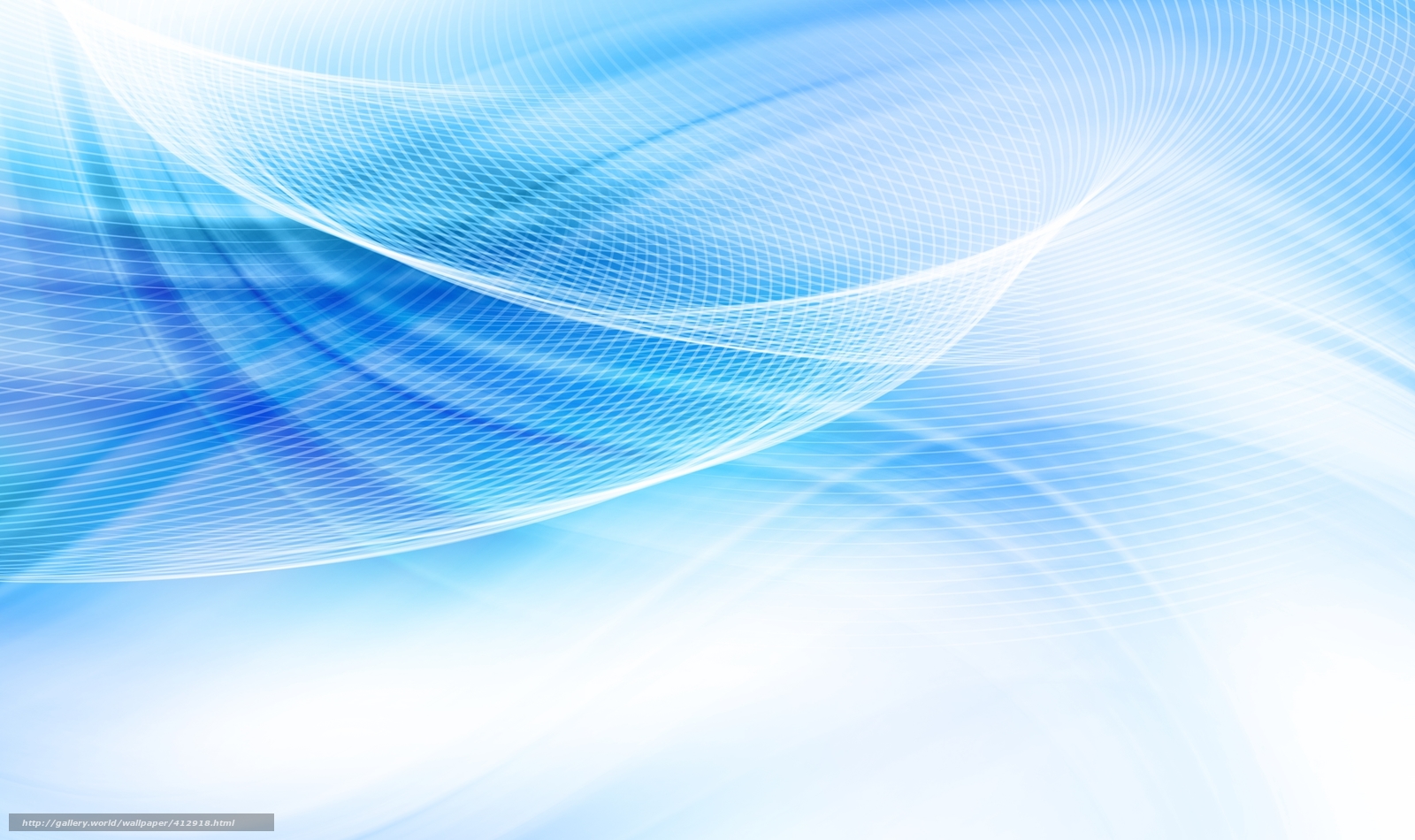 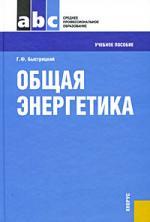 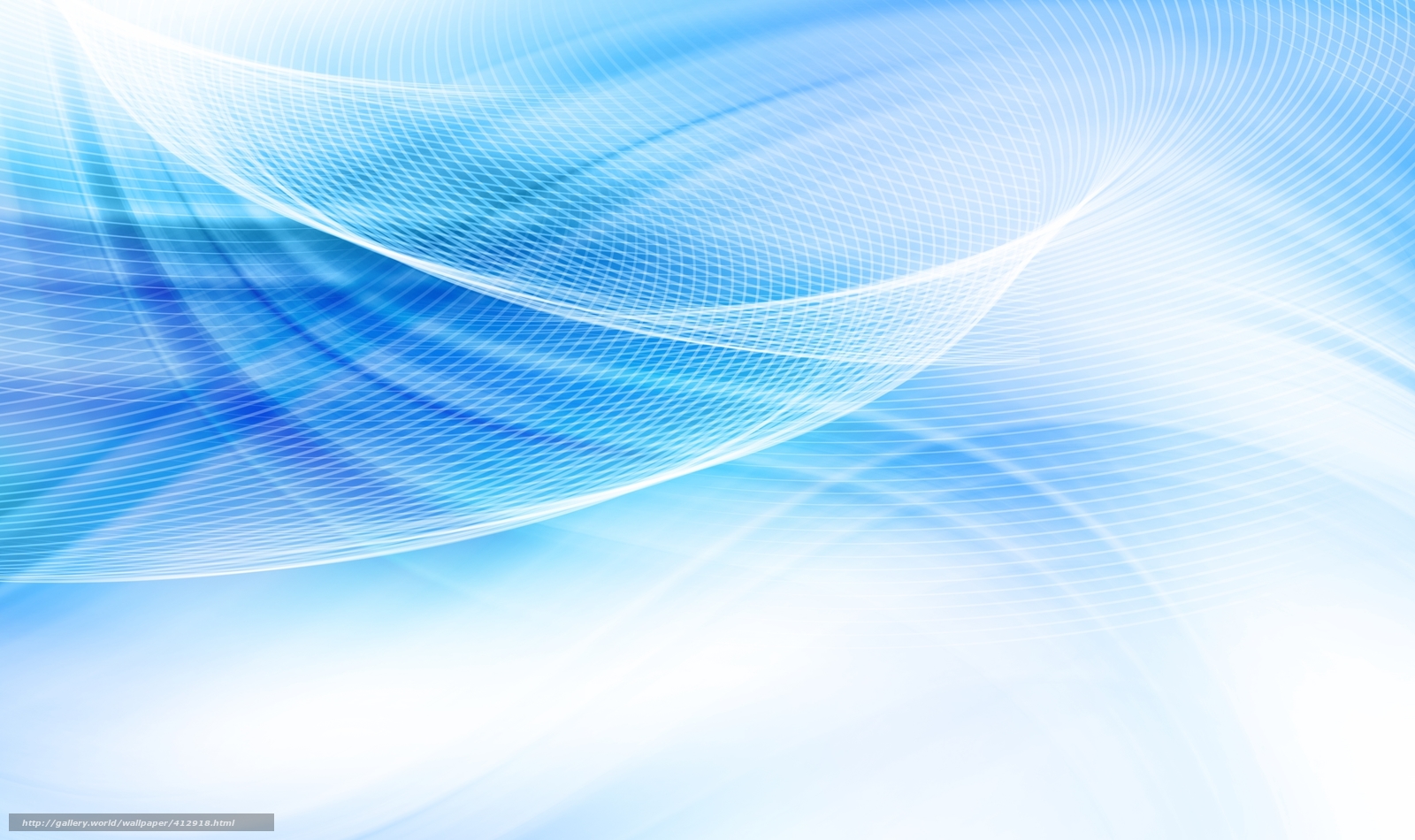 31я73
Б 95
Быстрицкий, Г. Ф. 
Основы энергетики : учебник.; допущено УМО по образованию в области энергетики и электрохимии / Г. Ф. Быстрицкий. - 2-е изд., испр. и доп. - М. : КНОРУС, 2011. - 352 с.
 Экземпляры: всего:30 - аб.(28), Чз №2(2)
Аннотация: Изложены сведения о невозобновляемых и возобновляемых энергетических ресурсах, их характеристики; рассмотрены основы теплотехники: положения технической термодинамики и основы теплообмена. Приведены схемы и технологические процессы тепловых электрических станций и газотурбинных установок, АЭС, гидравлических и ветровых электрических станций.
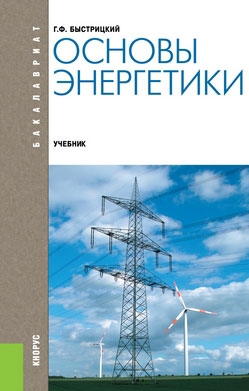 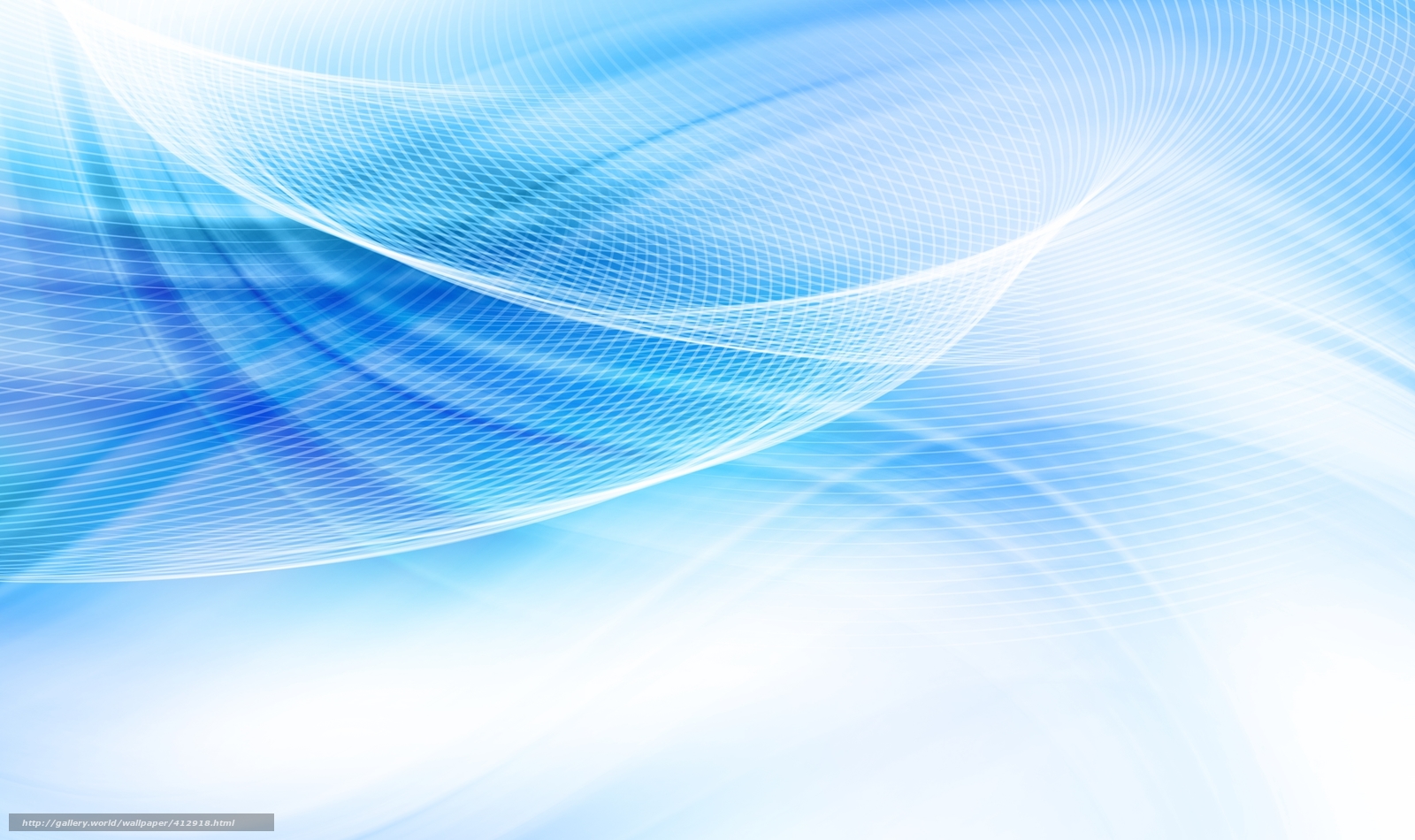 31.27я73
К 49
Климова, Г. Н. 
Электроэнергетические системы и сети. Энергосбережение : учебное пособие / Г. Н. Климова. - 2-е изд. - М. : Издательство Юрайт, 2016. - 179 с. - (Университеты России)
 Экземпляры: всего:30 - аб.(28), Чз №2(2)
Аннотация: Представлены современные вопросы оптимального энергопотребления, рассмотрены соответствующие практические примеры и методика , расчёты и умение работать с нормативными документами, а также статистические данные.
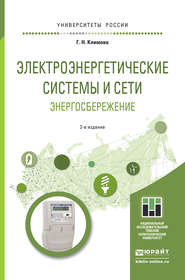 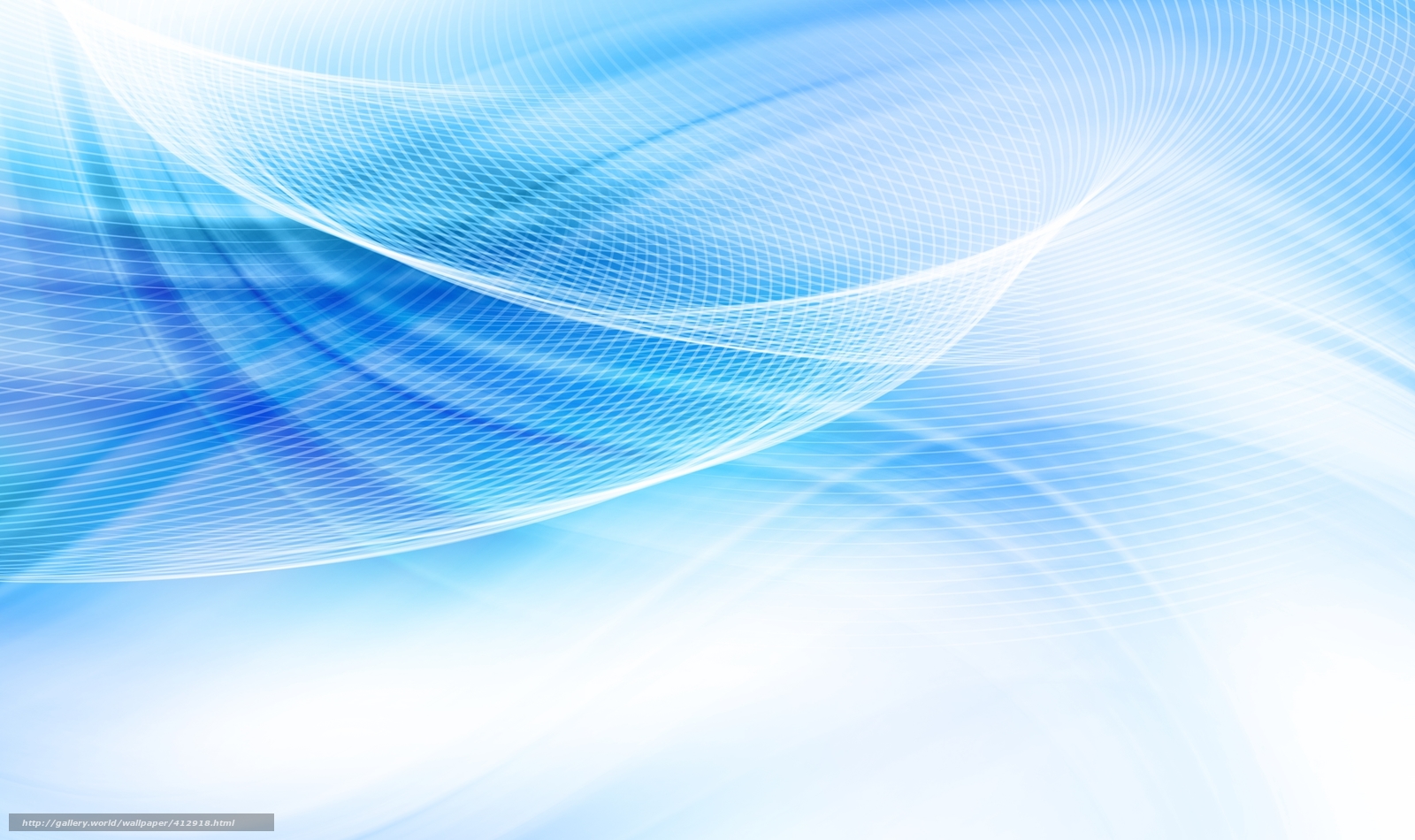 31я73
К 89
Кузьмин С. Н. 
Нетрадиционные источники энергии: биоэнергетика : учебное пособие / С. Н. Кузьмин, В. И. Ляшков, Ю. С. Кузьмина. - М. : ИНФРА-М, 2018. - 128 с. - (Высшее образование: Бакалавриат)
 Экземпляры: всего:3 - Чз №2(2), аб.(1)
Аннотация: Учебное пособие состоит из введения и пяти разделов, посвященных основным технологиям получения энергии из биомассы.
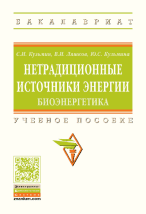 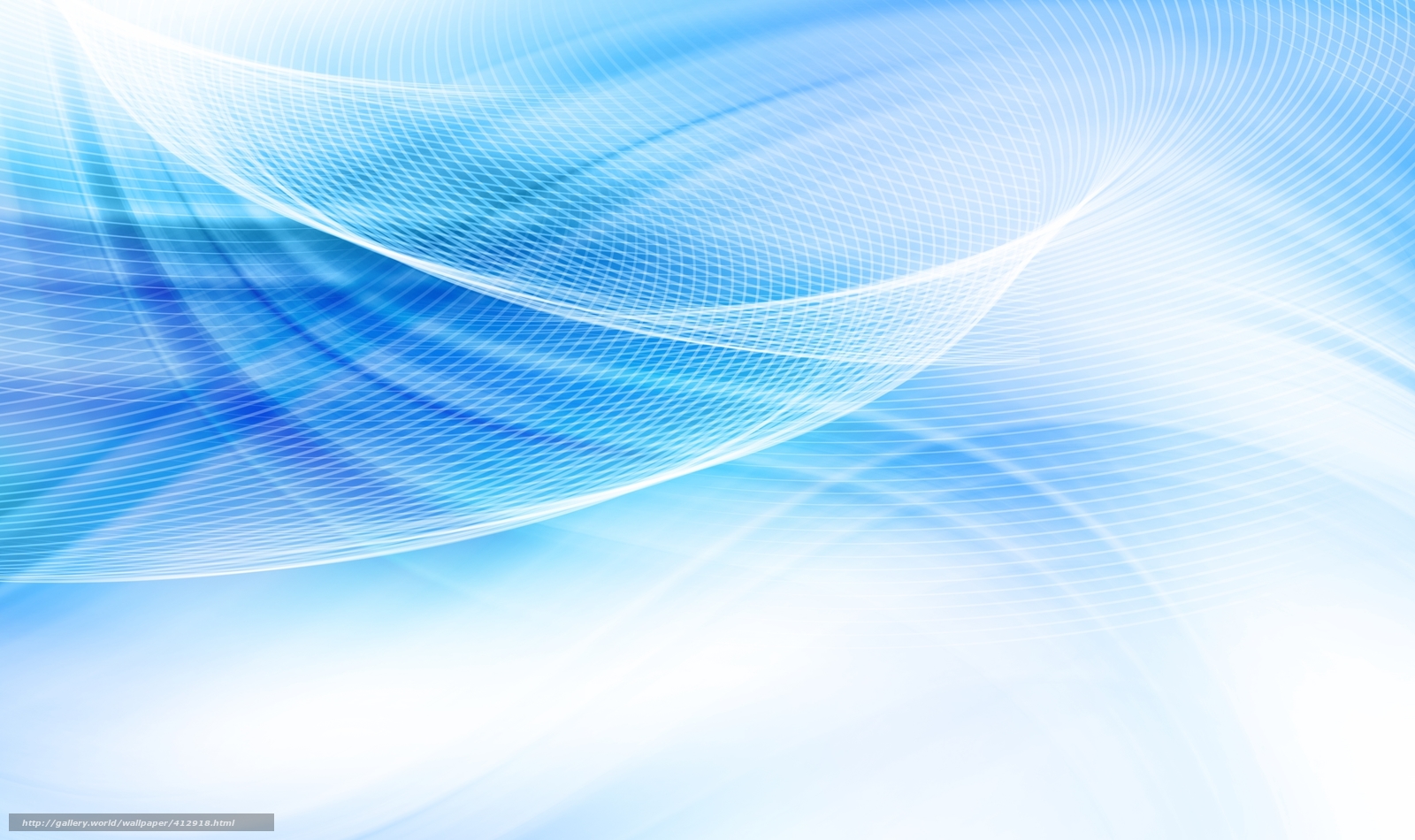 31.31
О-60
Опарин, Е. Г. 
Физические основы бестопливной энергетики: ограниченность второго начала термодинамики / Е. Г. Опарин. - 3-е изд. - М. : ЛКИ, 2007. - 136 с.
 Экземпляры: всего:3 - Чз №2(1), аб.(1), Чз №1(1)
Аннотация: Книга предназначена для научных работников, занимающихся разработкой нетрадиционных источников энергии, и вносит свою лепту в, казалось бы, разрешенный классической физикой и термодинамикой вечный спор о вечном двигателе.
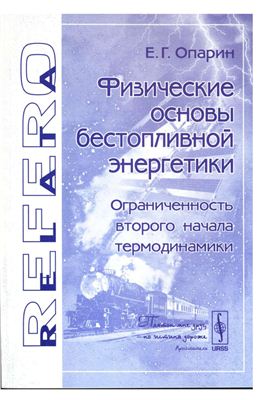 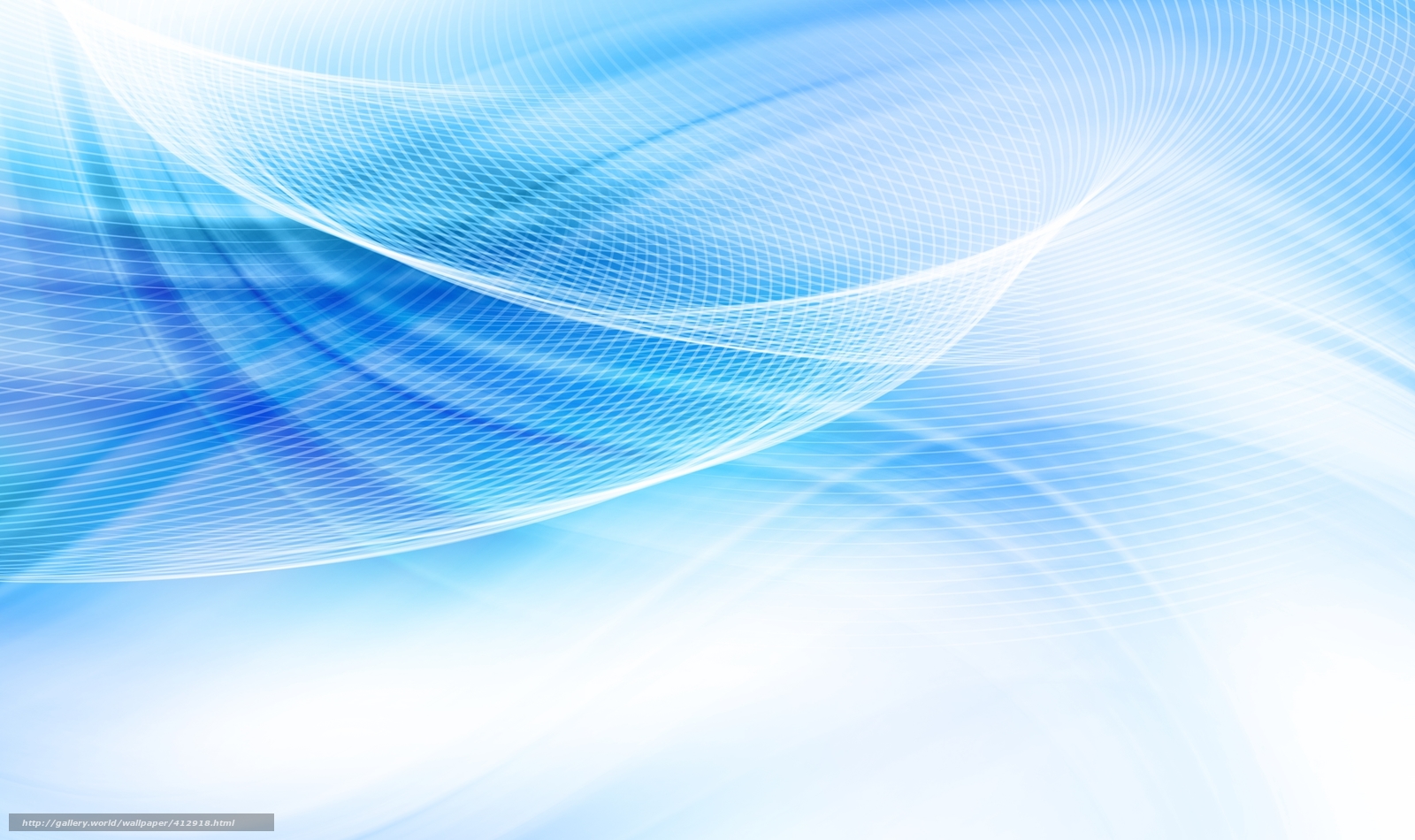 31.19я723
С 34
Сибикин, М. Ю. 
Технология энергосбережения : учебник.; допущено МО РФ / М. Ю. Сибикин, Ю. Д. Сибикин. - 2-е изд., перераб. и доп. - М. : Форум, 2010. - 352 с. - (Профессиональное образование)
 Экземпляры: всего:12 - аб.(10), Чз №2(2)
Аннотация: Рассмотрены вопросы энергосбережения в электро- и теплоэнергетике, использования нетрадиционных и возобновляемых источников энергии, ее учета и реализации. Приведены законодательные и нормативные основы энергосбережения, описаны практические способы реализации энергосберегающей политики на промышленных предприятиях, объектах жилищно - коммунального хозяйства (ЖКХ), транспорта, сельского хозяйства и бюджетных организаций., раскрыты экономические и экологические преимущества внедрения рациональных методов использования топливно - энергетических ресурсов (ТЭР). даны рекомендации по дальнейшему улучшению использования ТЭР.
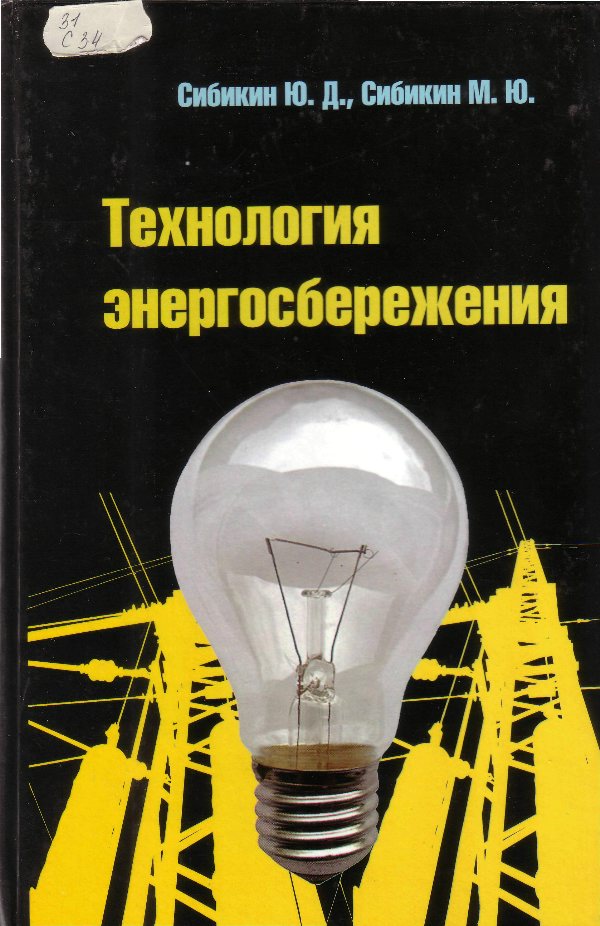 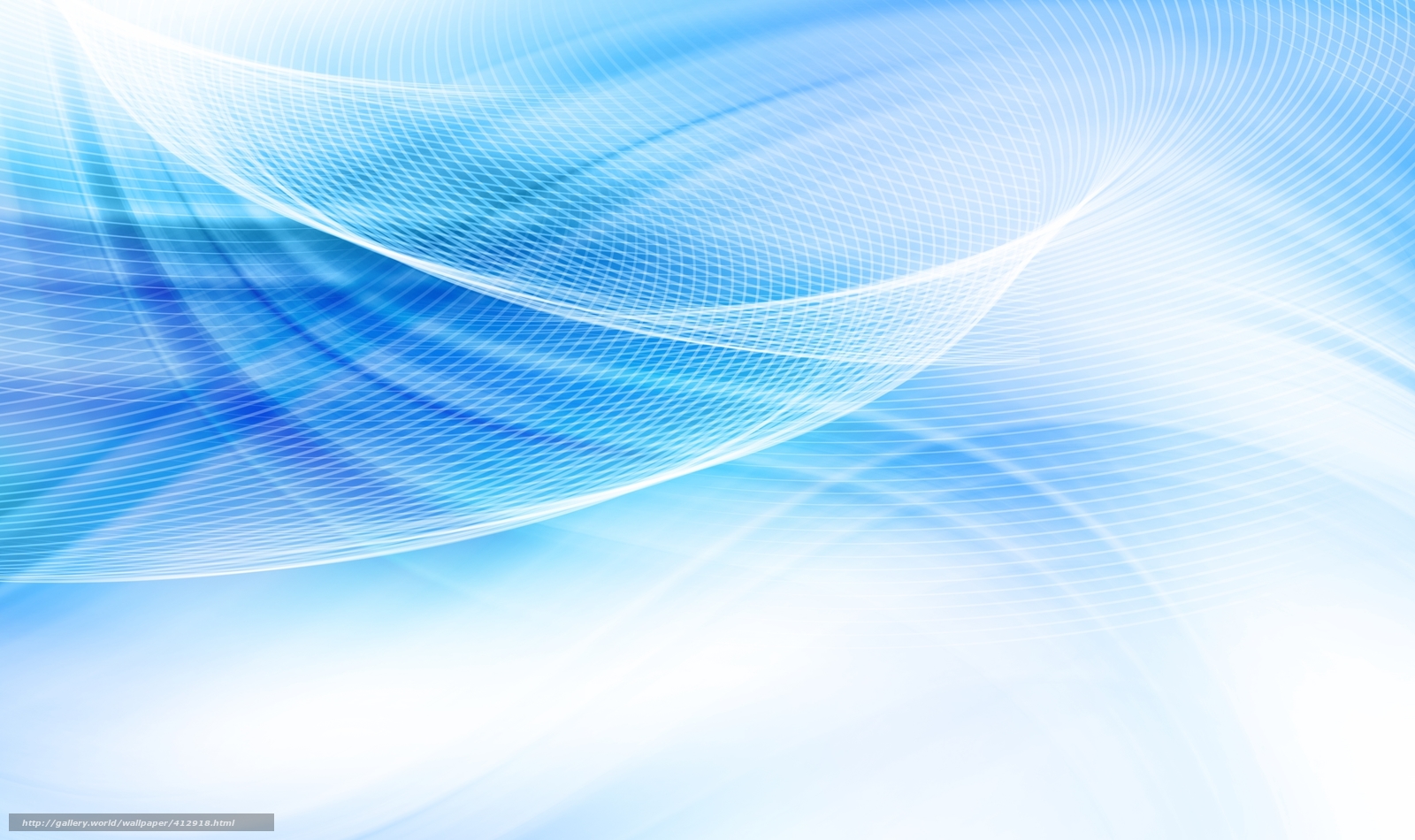 31.279-02я2
С 74
Справочник по проектированию электрических сетей / ред. : Д. Л. Файбисович. - 4-е изд., перераб. и доп. - М. : ЭНАС, 2012. - 376 с.
 Экземпляры: всего:9 - аб.(9)
Аннотация: Приводятся сведения по проектированию электрических сетей энергосистем, методам технико-экономических расчетов, выбору параметров и схем сетей, данные по электрооборудованию, воздушным и кабельным линиям, по стоимости элементов электрических сетей, современные подходы к формированию тарифов на электроэнергию, о способах производства электроэнергии, о возобновляемых ресурсах Земли.
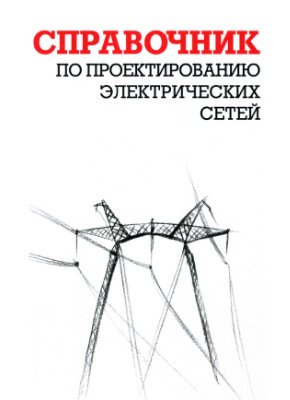 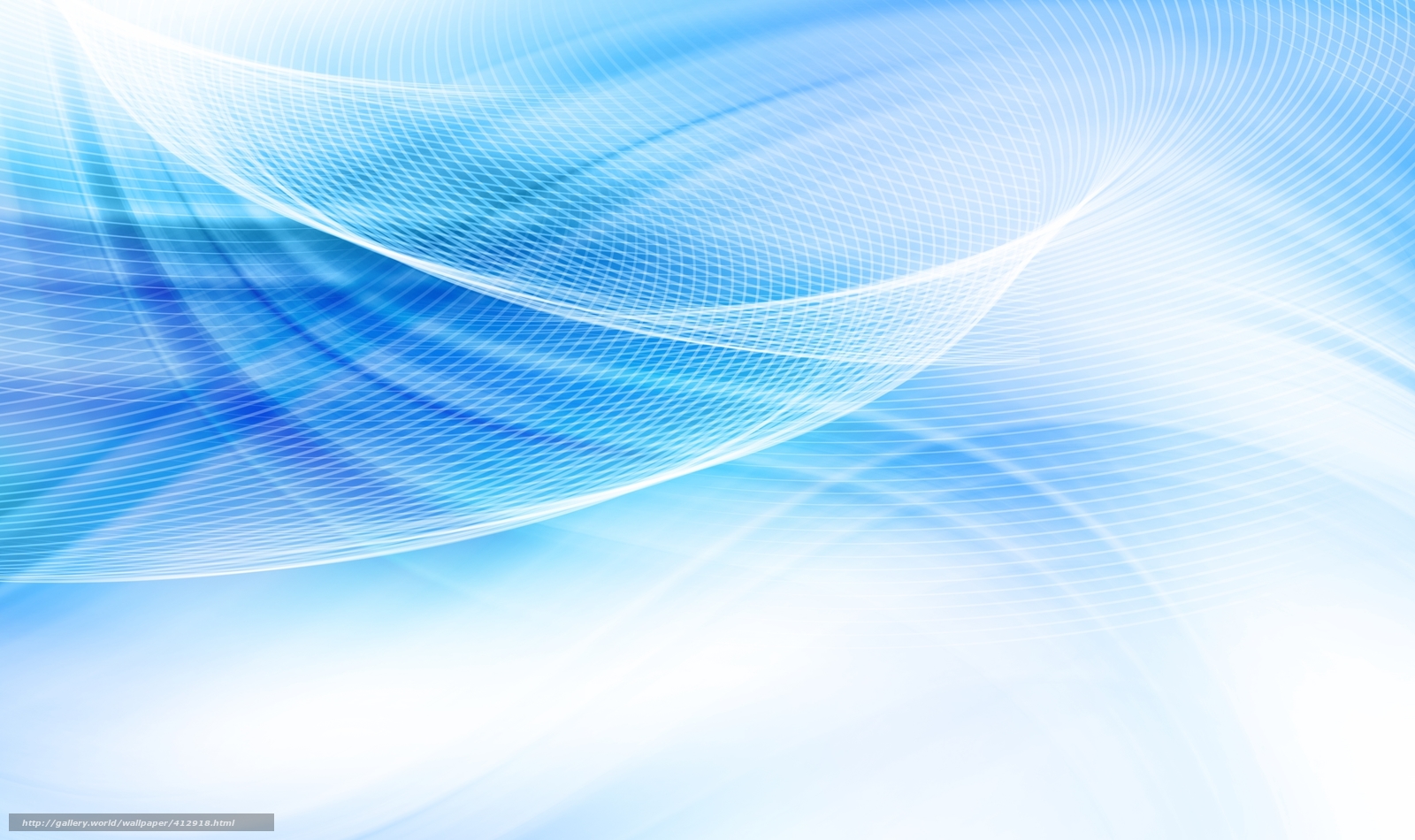 31.25я73
У- 28
Удалов, С. Н. 
Возобновляемые источники энергии : учебник / С. Н. Удалов. - Новосибирск : НГТУ, 2007. - 432 с. : ил. - (Серия "Учебники НГТУ")
 Экземпляры: всего:5 - Чз №2(2), аб.(3)
Аннотация: Рассмотренные в работе возобновляемые источники энергии и способы их преобразования в другие виды энергии, удобные для потребления, существенно расширят знания студентов в передовых направлениях электроэнергетики.
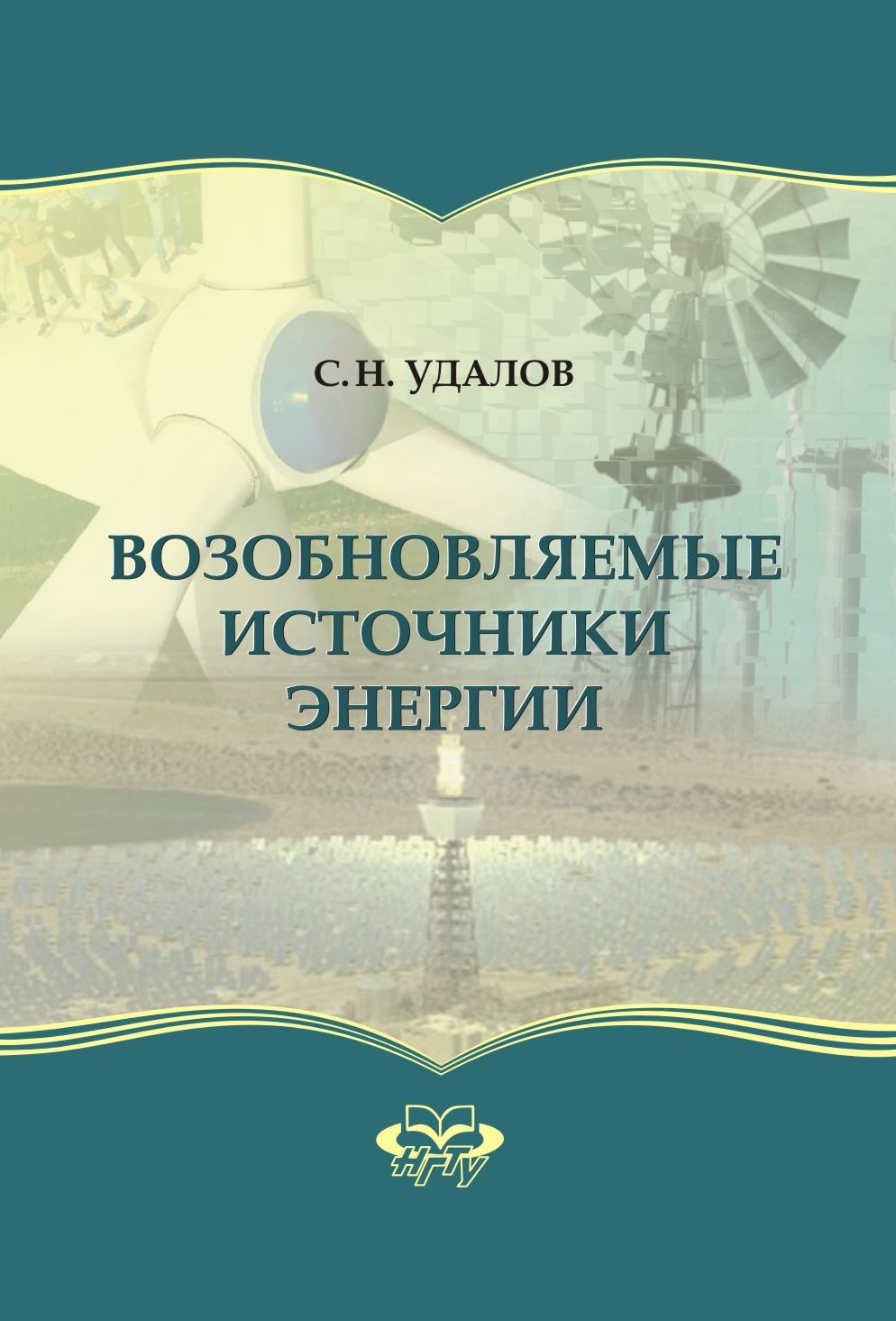 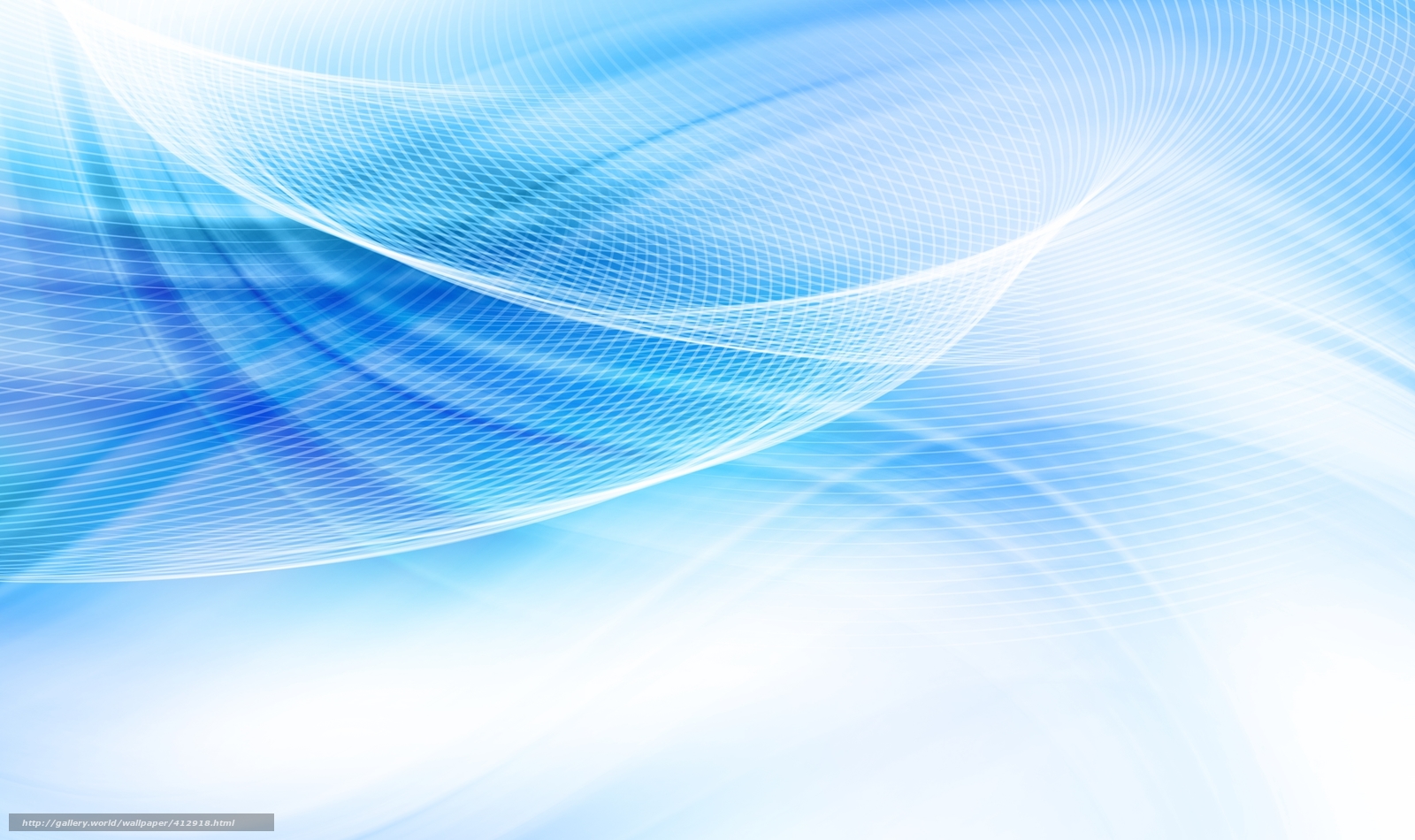 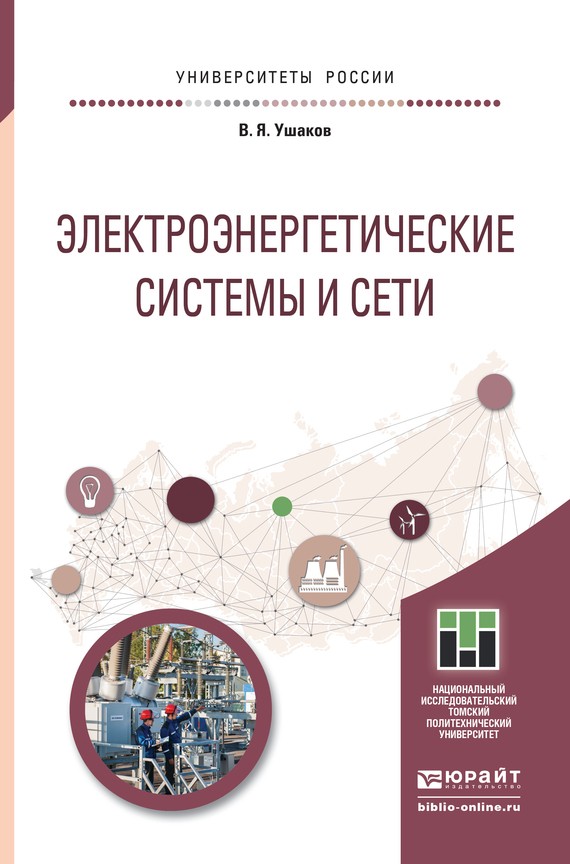 31.2я73
У 93
Ушаков, В. Я. 
Электроэнергетические системы и сети : учебное пособие для бакалавриата и магистратуры / В. Я. Ушаков. - М. : Издательство Юрайт, 2016. - 446 с. - (Университеты России)
 Экземпляры: всего:20 - Чз №2(2), аб.(18)
Аннотация: В учебном пособии представлены современные проблемы электроэнергетики, рассмотрены соответствующие описательные примеры, представлены методы расчета и статистические данные.
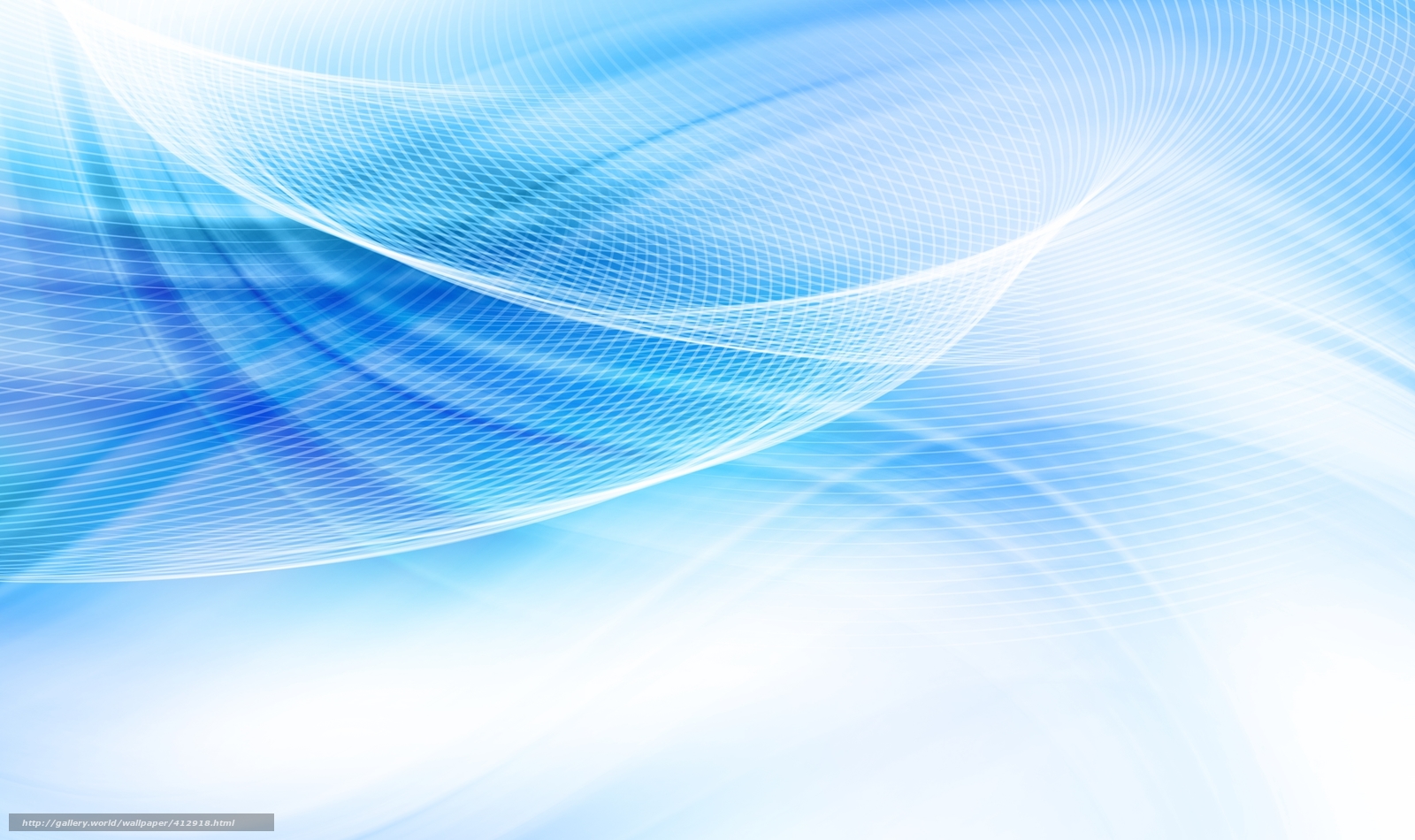 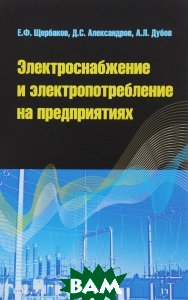 31.29-5я72
Щ 61
Щербаков, Е. Ф. Электроснабжение и электропотребление на предприятиях : учебное пособие. - рекомендовано Учебно-методич. советом Учебно-метод. центра по проф. образованию г. Москвы / Е. Ф. Щербаков, Д. С. Александров, А. Л. Дубов. - М. : Форум, 2012. - 496 с. - (Профессиональное образование)
 Экземпляры: всего:12 - аб.(11), Чз №2(1)
Аннотация: Рассмотрены вопросы электроснабжения и электропотребления на промышленных предприятиях.
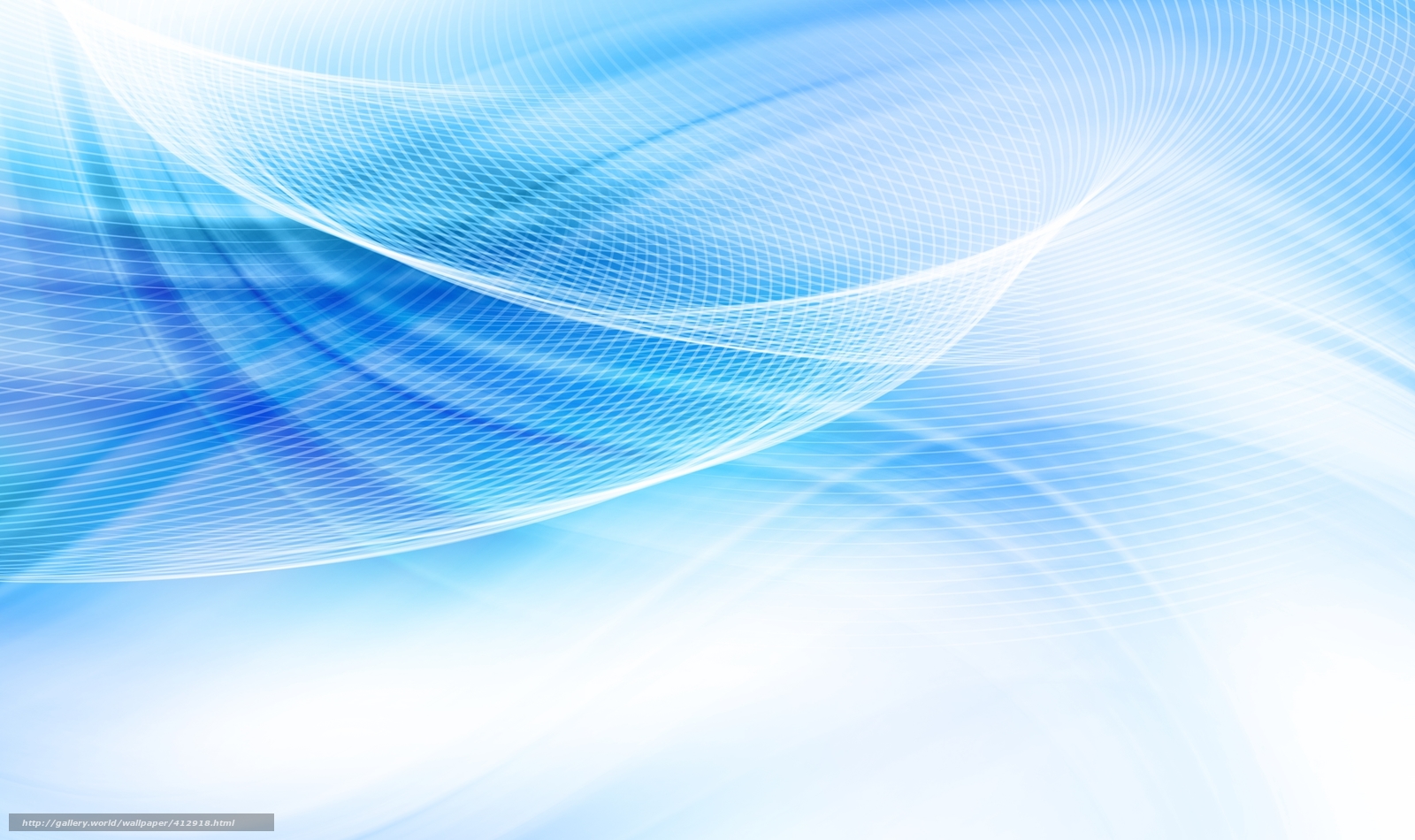 Уважаемые читатели!
Если вас заинтересовала представленная литература, вы сможете ознакомиться с ней, обратившись в  читальный зал № 2  в корпус  «Б» по адресу: ул. Комарова 15 (2 этаж)